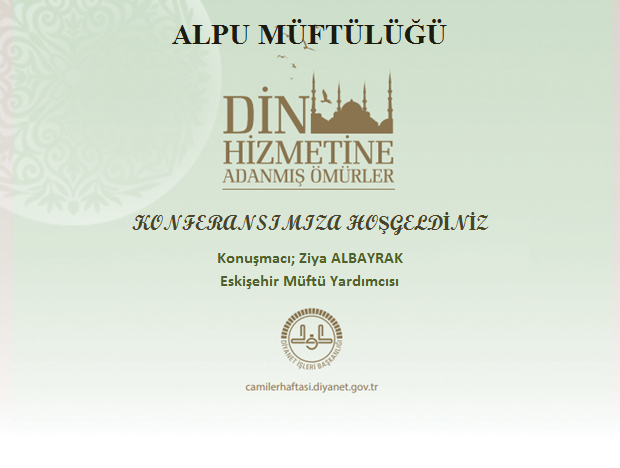 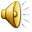 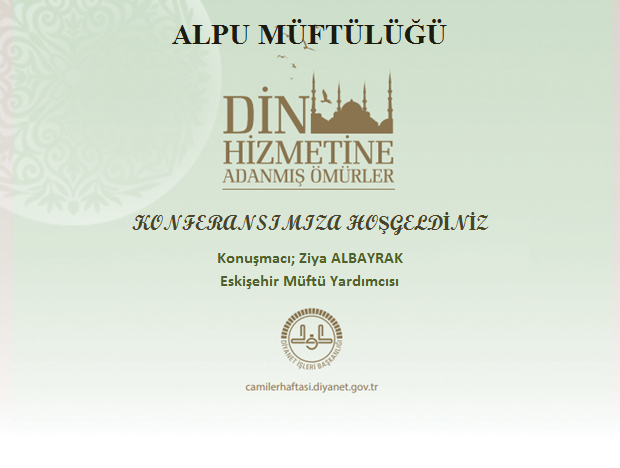 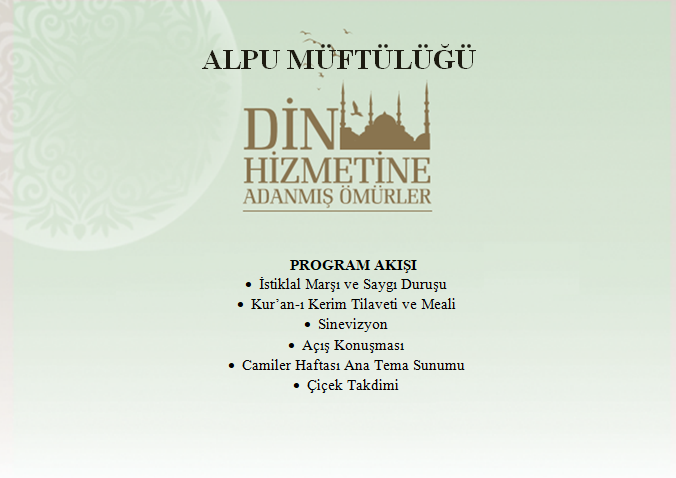 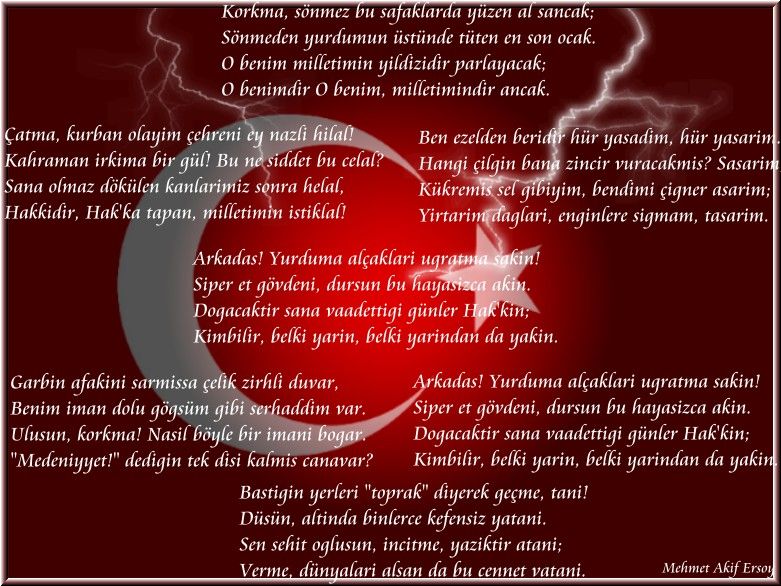 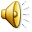 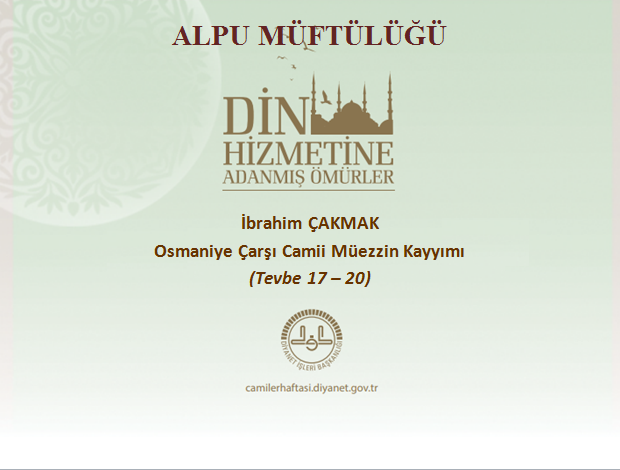 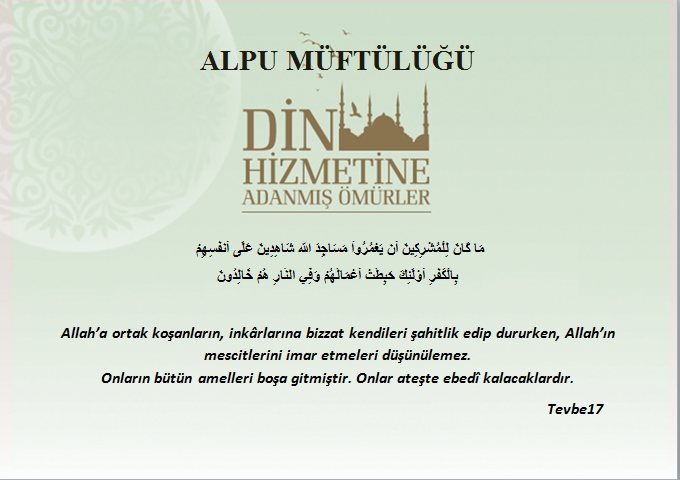 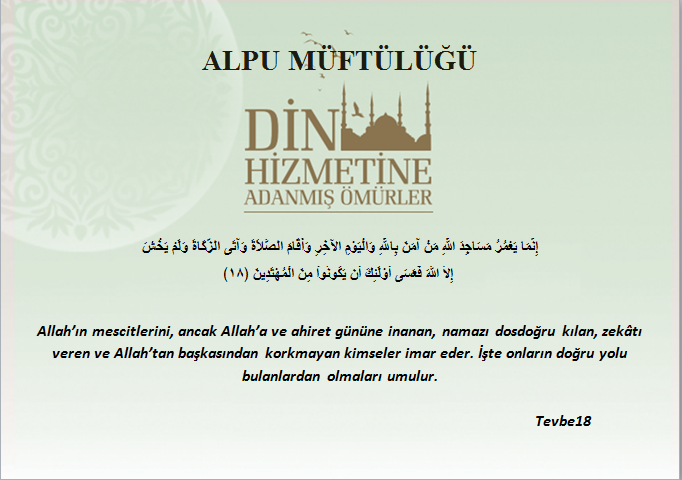 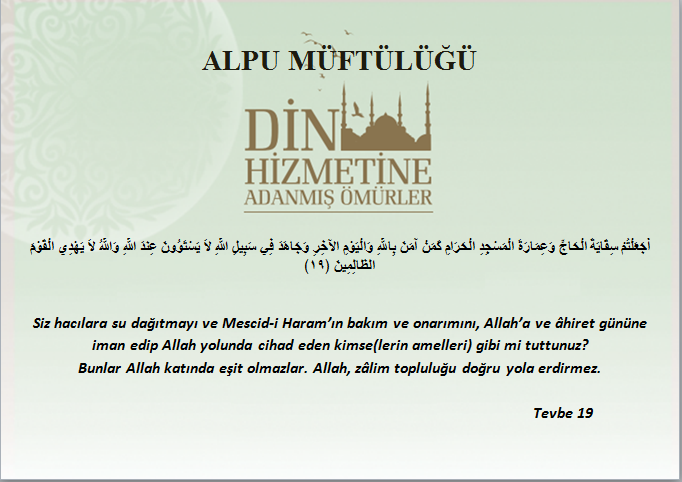 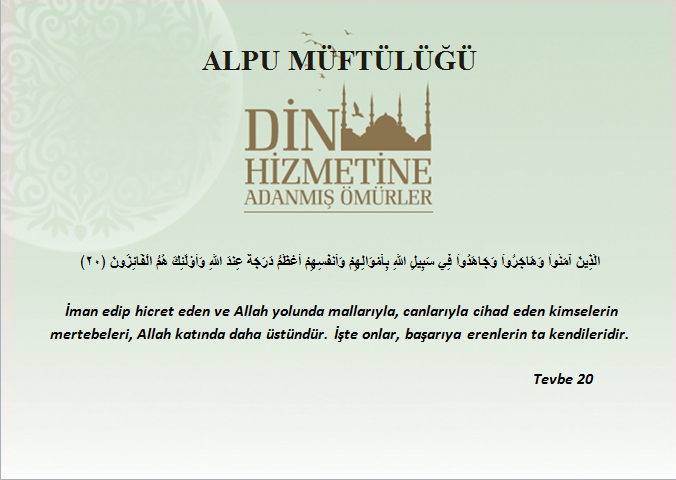 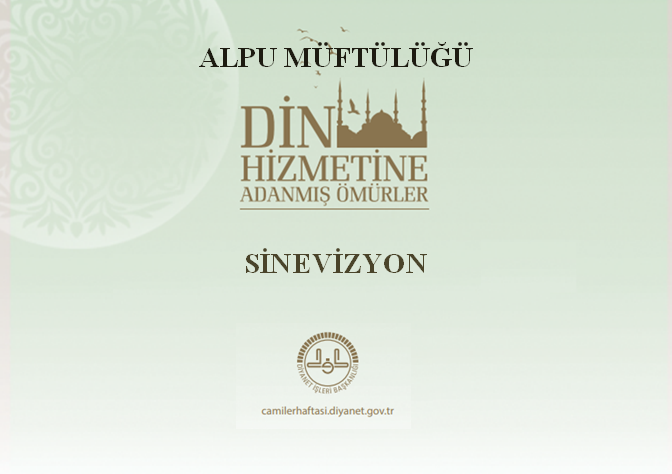 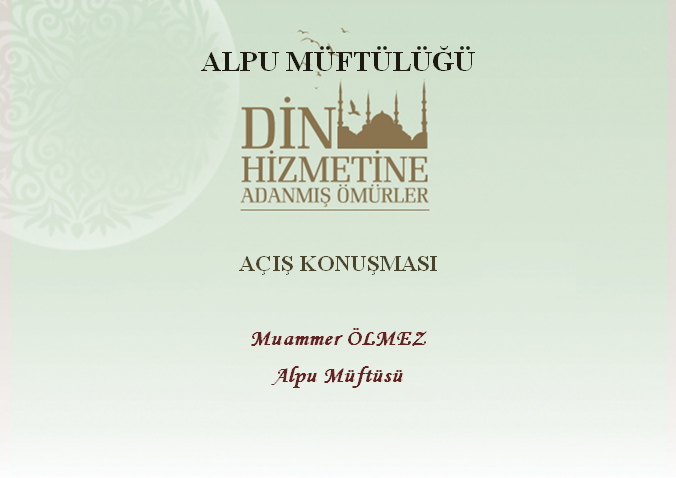 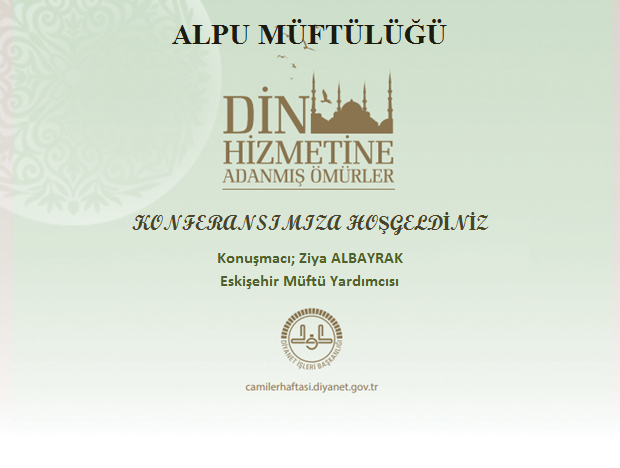 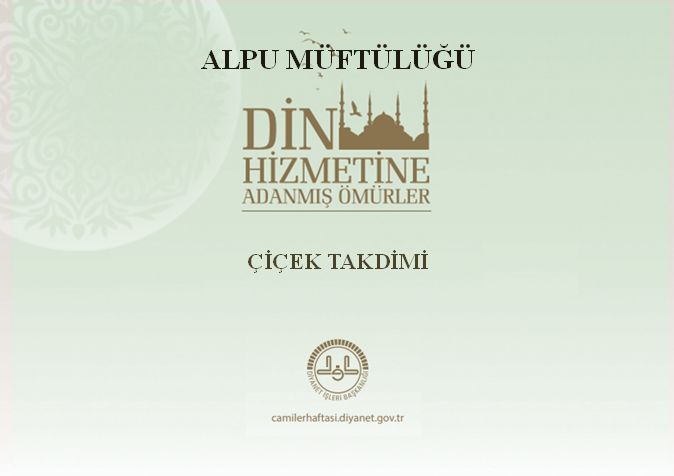 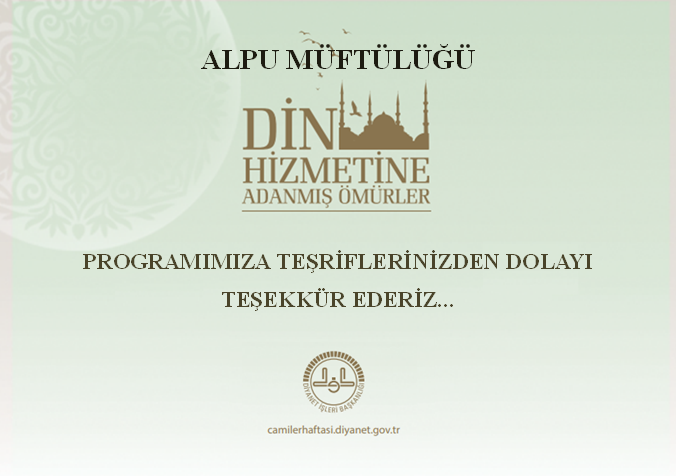 Hediye Takdimi
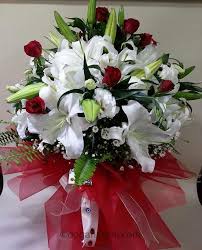